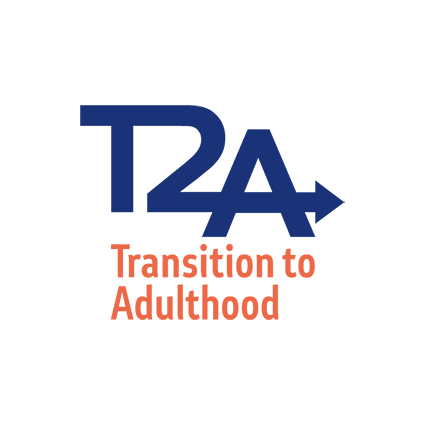 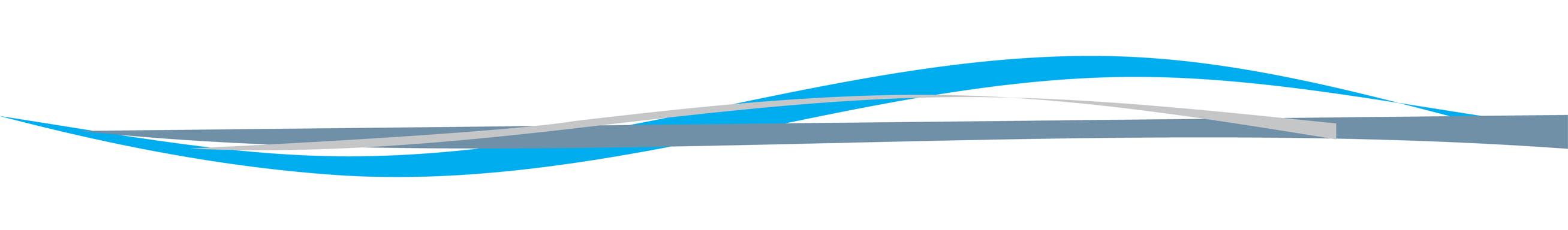 www.t2a.org.uk
@T2AAlliance
I would there were no age between sixteen and three-and-twenty, or that youth would sleep out the rest; for there is nothing in the between but getting wenches with child, wronging the ancientry, stealing, and fighting .
[There should be] a special concentration of public effort upon this group of young adults, who are in danger of going on to long and costly criminal careers, is a sensible investment by society at a time when resources, both human and material, are too scarce to allow a similar degree of attention to be paid to all age groups.
[Speaker Notes: The idea that young adults are distinct and challenging to work with is not a new idea, but the evidence base is stronger than ever]
Shakespeare (1623), The Winter’s Tale, Act 3 Scene 3

Shepherd: I would there were no age between sixteen and three-and-twenty, or that youth would sleep out the rest; for there is nothing in the between but getting wenches with child, wronging the ancientry, stealing, and fighting .
Advisory Council on the Penal System (1974), recommended there should be:

A special concentration of public effort upon this group of young adults, who are in danger of going on to long and costly criminal careers, is a sensible investment by society at a time when resources, both human and material, are too scarce to allow a similar degree of attention to be paid to all age groups.
[Speaker Notes: The idea that young adults are distinct and challenging to work with is not a new idea, but the evidence base is stronger than ever]
T2A: Why young adults?
Brain not fully developed until at least mid-20s;

 Impulse control; empathy; planning ahead final elements of brain development;

 Multiple transition points (e.g. education, care leavers, health, employment, family);

 Markers of adulthood 5-7 years later than 1970s (parenthood, marriage, independent living).
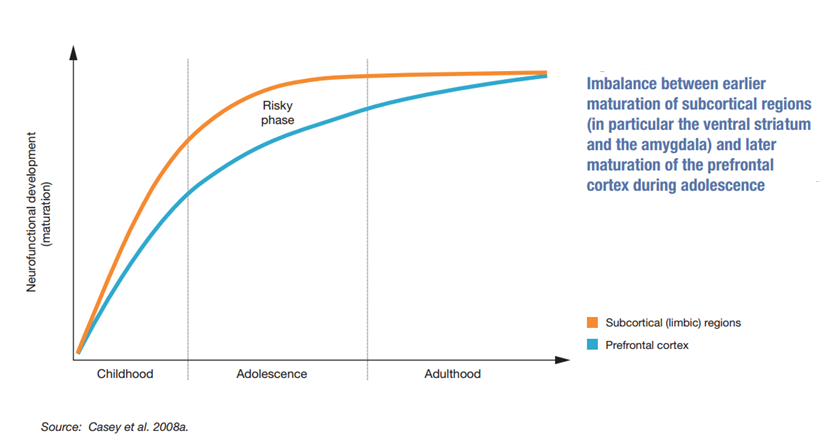 T2A: Why young adults?
18-25s are 10% of UK population; 1/3 of CJ caseload in E&W; Worst outcomes (reconviction and breach);

 Peak age of offending internationally; But...peak age for desistance;

 Most responsive to interventions; Successes of youth justice can be applied.
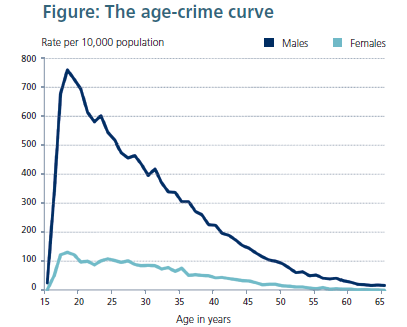 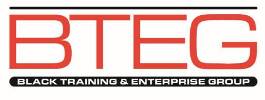 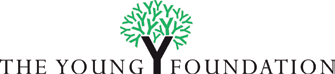 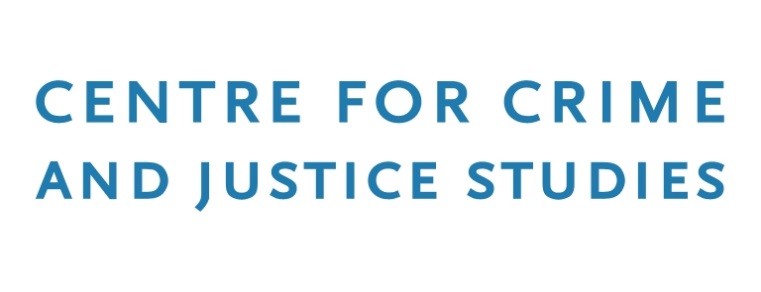 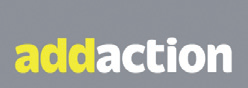 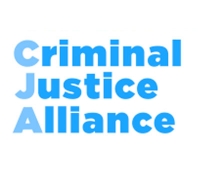 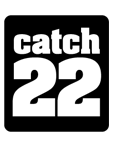 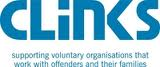 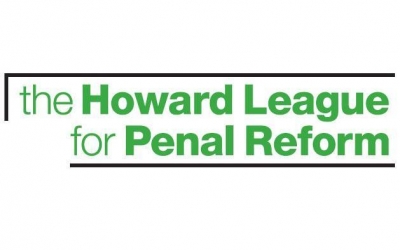 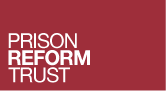 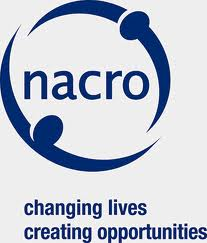 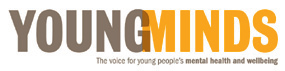 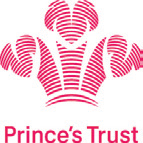 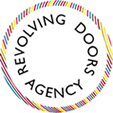 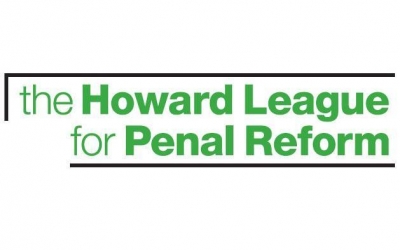 The T2A Pathway
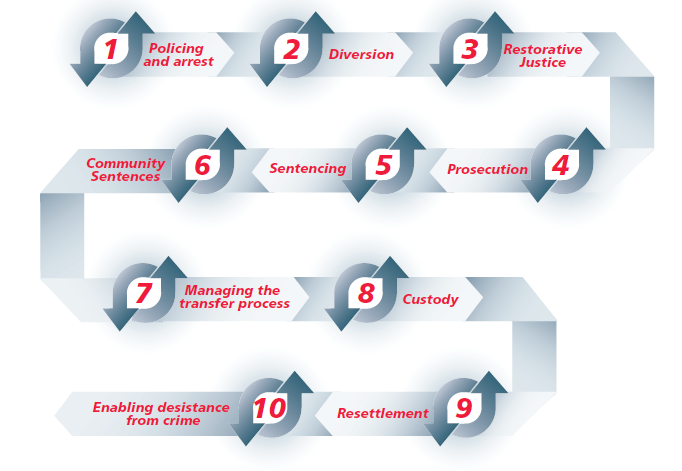 Demonstrating good practice
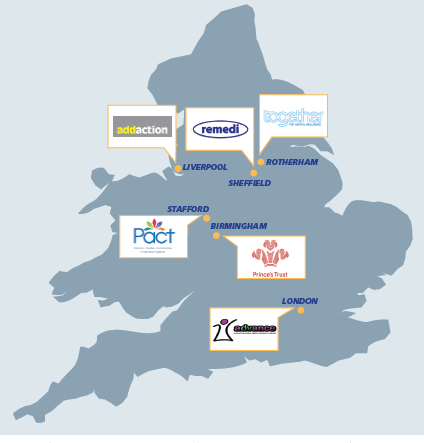 2008-2012 – Three pilots based at probation stage of pathway - voluntary, relationship-based, integrated support to young adults aligned to statutory interventions;

 Reconviction down from 3/4 to 1/4; breach rates halved; employment rates trebled;

 2014-17 - Six projects across the whole pathway (police, courts, probation and custody).
T2A Pathway Film
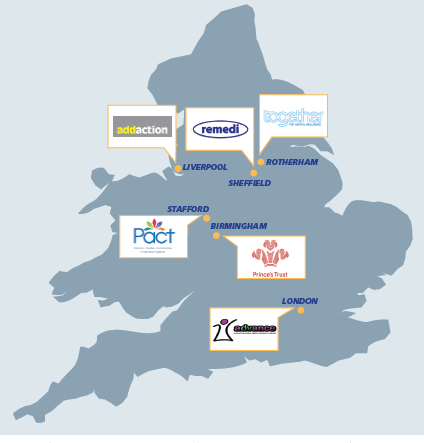 Lessons from the evidence – responding to a lack of maturity
No one becomes a fully mature adult on their 18th birthday

 Every contact counts

 Young adults may assume the worst

 Quick progress matters

 Niche issues are actually mainstream
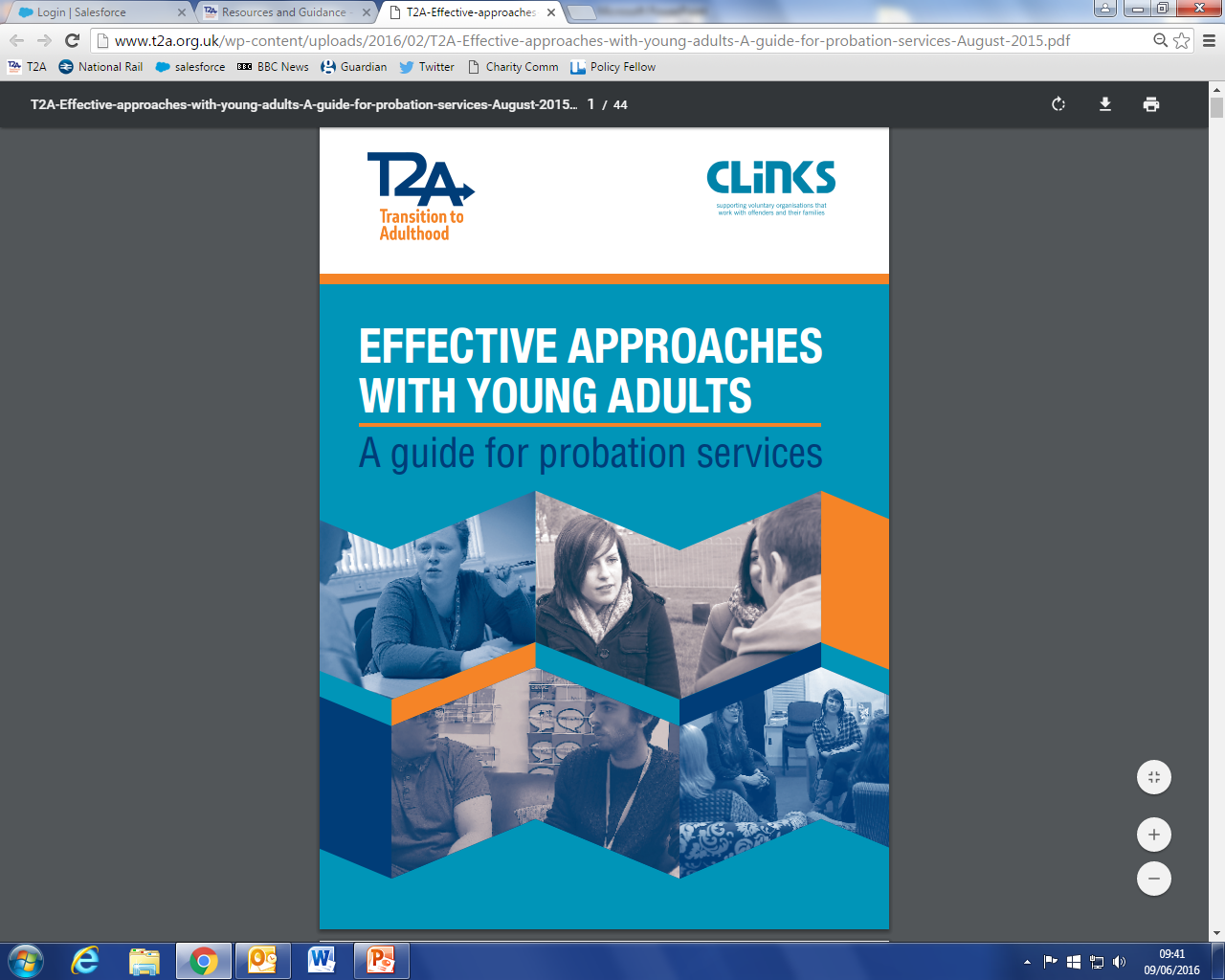 [Speaker Notes: Recognise that no-one becomes a fully developed adult on their 18th birthday. Give young adults flexibility and support to meet the requirements of their Order and complete statutory demands. 
Every contact counts – treat every contact, however short, as an opportunity to help them move towards desistance from crime. Your manner during every interaction makes a difference.
Show them you want them to complete their Order, and that you are not there to trip them up but to enforce the law fairly. It is very important for young adults to know that you have an interest in their compliance. You may be the only consistent, supportive person in their lives.
Be aware of the impact of trauma and attachment issues on young adults, and how these affect their behaviour.]
What young adults say they want
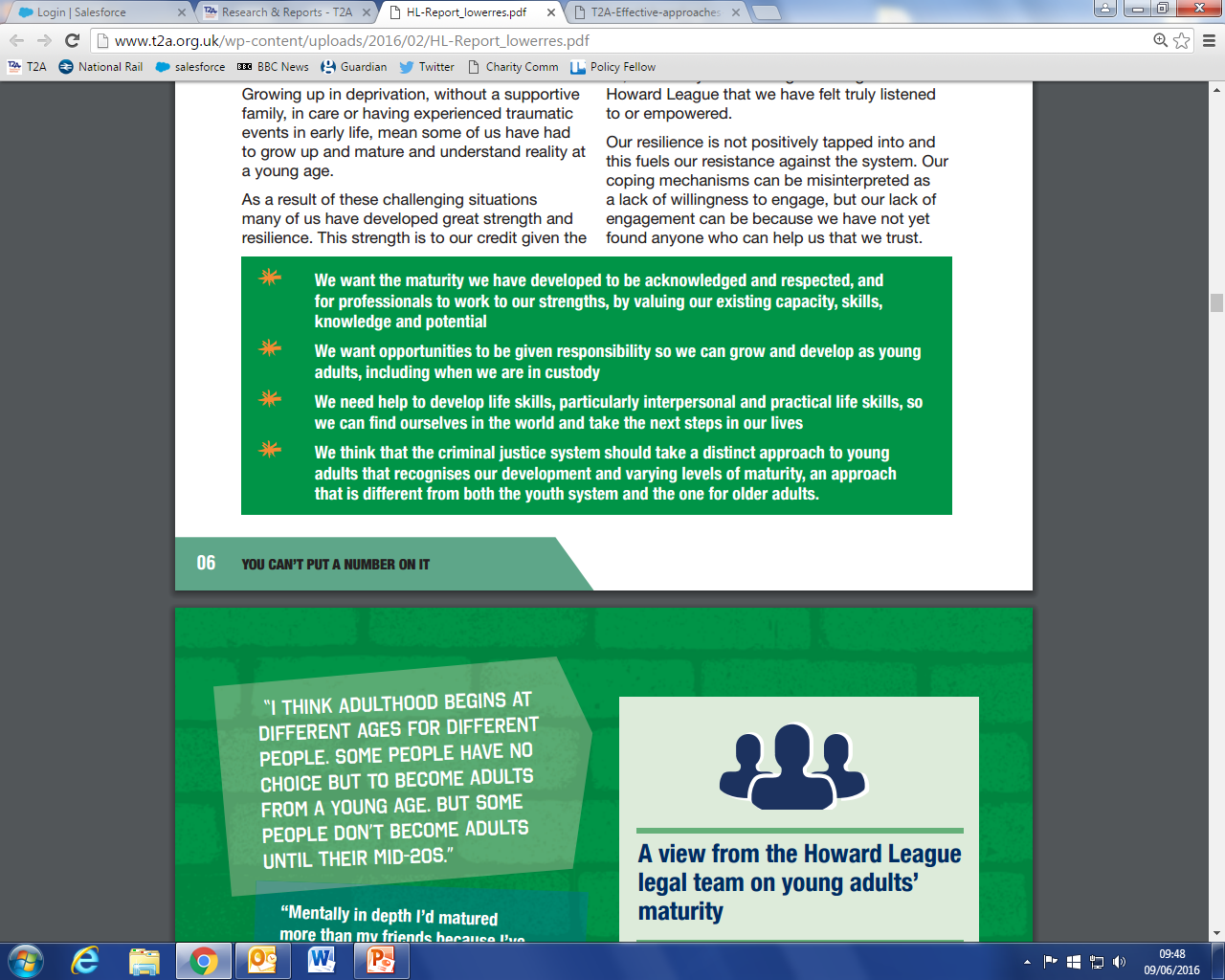 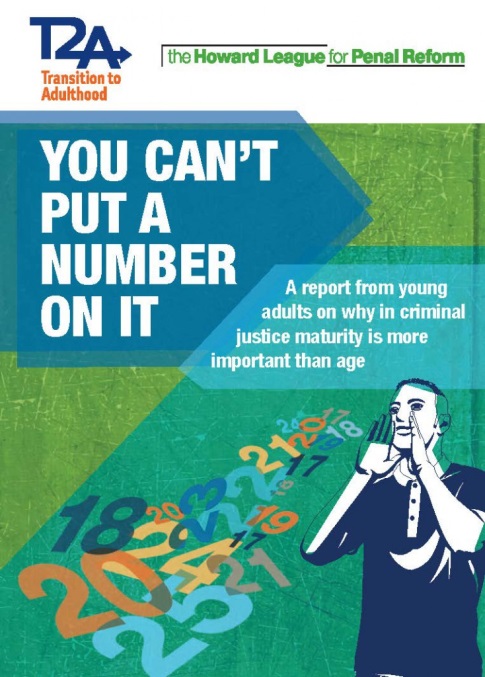 Niche issues are mainsteam
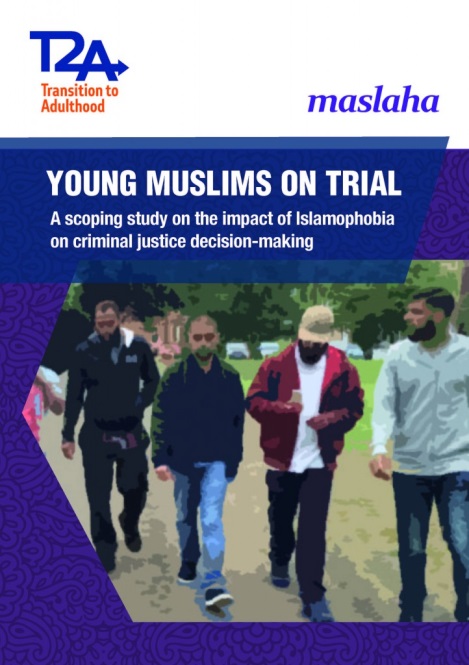 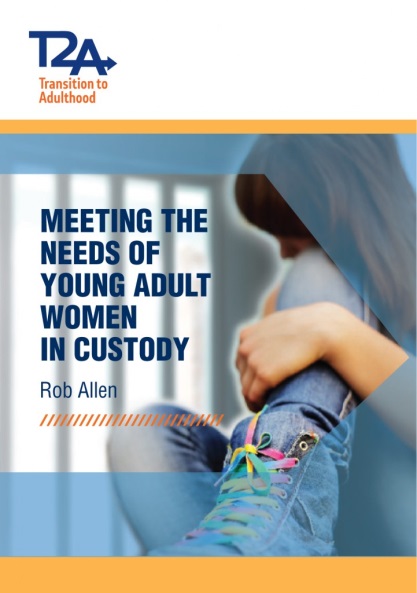 Neurodevelopment

 Brain injury
 
 Gender

 Ethnicity
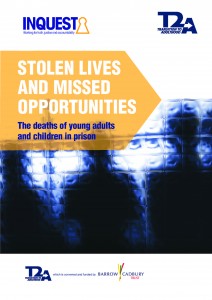 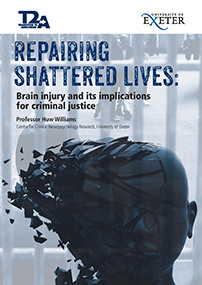 [Speaker Notes: Neurodevelopment: Adult male brain not fully developed until the mid-20s. These ‘neurocognitive abilities’, particularly when coupled with emotion processing systems, are critical in social behaviour. The ‘frontal’ (executive) systems along with parts of the limbic system (amygdala, hippocampus and insula) are involved in responses to situations which require such important capabilities as impulse control, empathic responding and consideration of consequences of action. Young adults have an adult range of emotions, but a teenager’s ability to regulate them. 


Brain injury: Up to 70% prevalence – impact on memory, executive function and attention, socio-communication, mood and behaviour, depression, anxiety, anger
Solutions: Staff awareness training, screening (CHAT), BISI, basic coping techniques, support across and into services, neurorehabilitation.

Gender: Smaller group of the caseload, but higher intensity of complexity and need. Different to young adult men in terms of maturity and brain development, but also different from older women. Trauma more recent, likely to be a mother of young children, offence types more likely to involve violence.

Ethnicity: Huge over-representation of BAME people among young adult caseload. Average of around 30-40%, compared to around 15% of general population. Young Muslim men fastest growing group in prisons. Stop and search, gang construct, joint enterprise, dangerousness, underrepresented on CRC and overrepresented on NPS?; Islamophobia. Race/ethnicity as strength factor? Gender implications?]
Implementation in practice
Transition framework (Probation/YOT secondments)

 Intensive Offender Management for young adults

 Intensive Alternative to Custody/Intensive Community Order

 Adult Attendance Centres 

 Police triage to voluntary sector
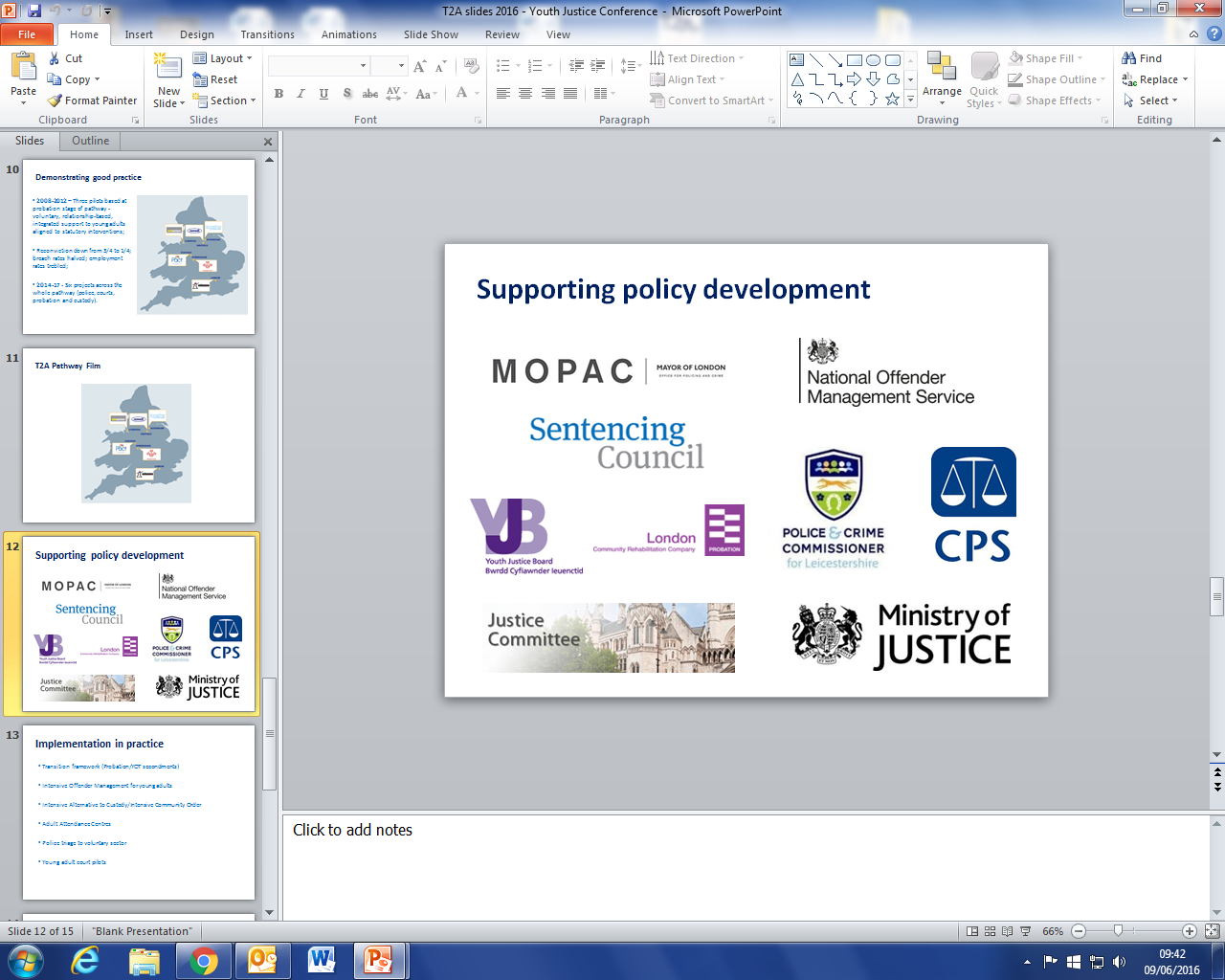 Future developments
Justice Select Committee Inquiry on Young Adult Offenders

 Charlie Taylor Review

 Dame Sally Coates Review

 David Lammy Review

 Sentencing Council consultations

 Young adult problem-solving courts

 NPS: Implementing mandatory maturity assessments
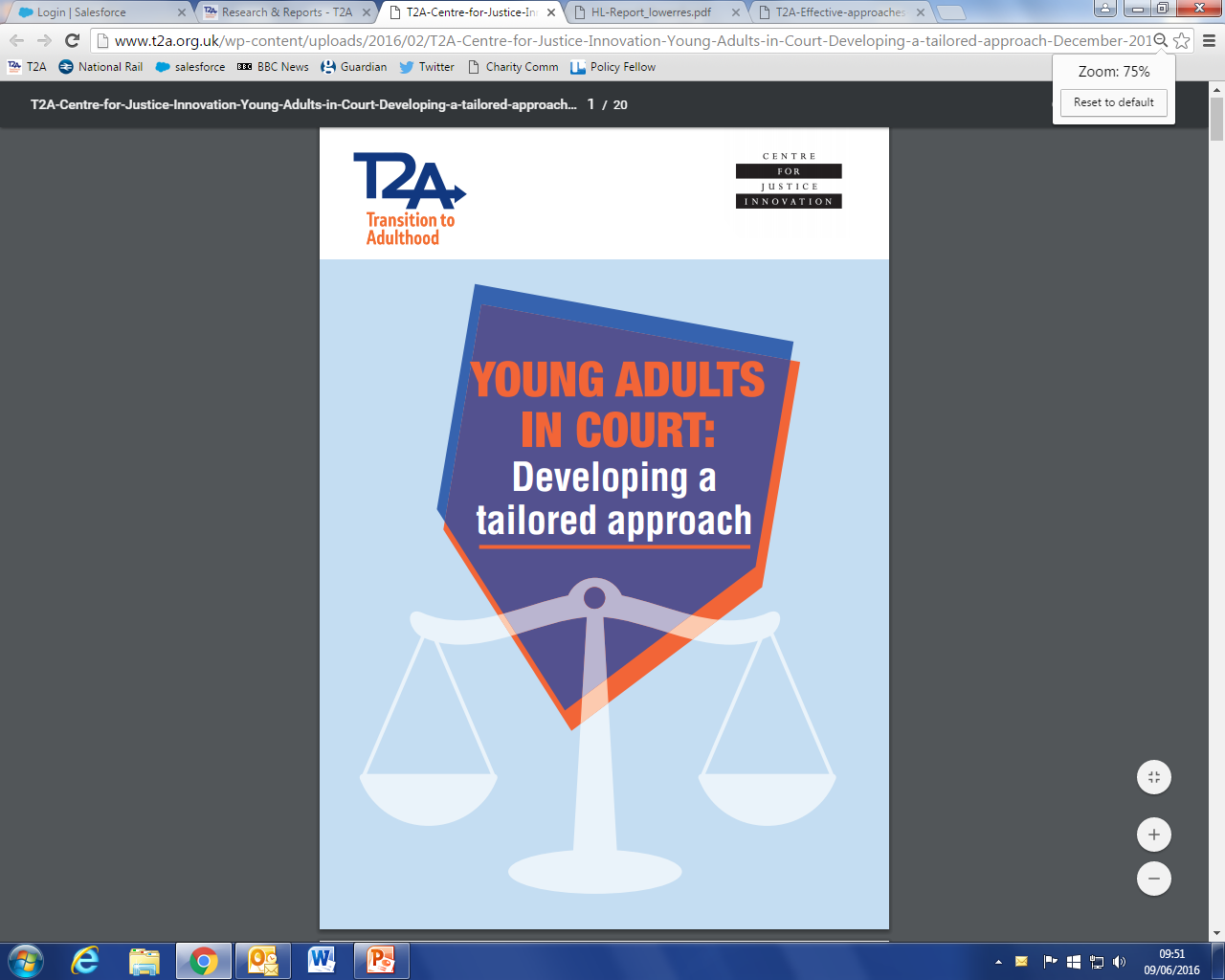 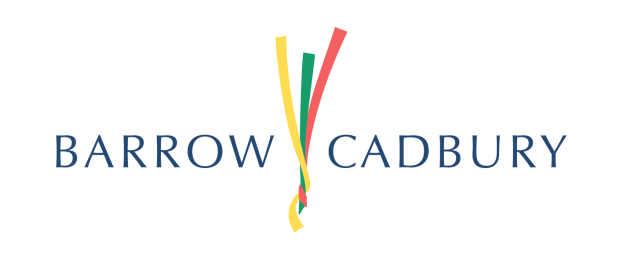 Contact details

Please get in touch by email:
m.rutherford@barrowcadbury.org.uk

Websites
www.t2a.org.uk 
www.barrowcadbury.org.uk

Twitter
@T2AAlliance
@BarrowCadbury